Za Alejí 1072, příspěvková organizace 



PŘIJÍMACÍ ŘÍZENÍ 
PRO ŠKOLNÍ ROK 
2025/2026
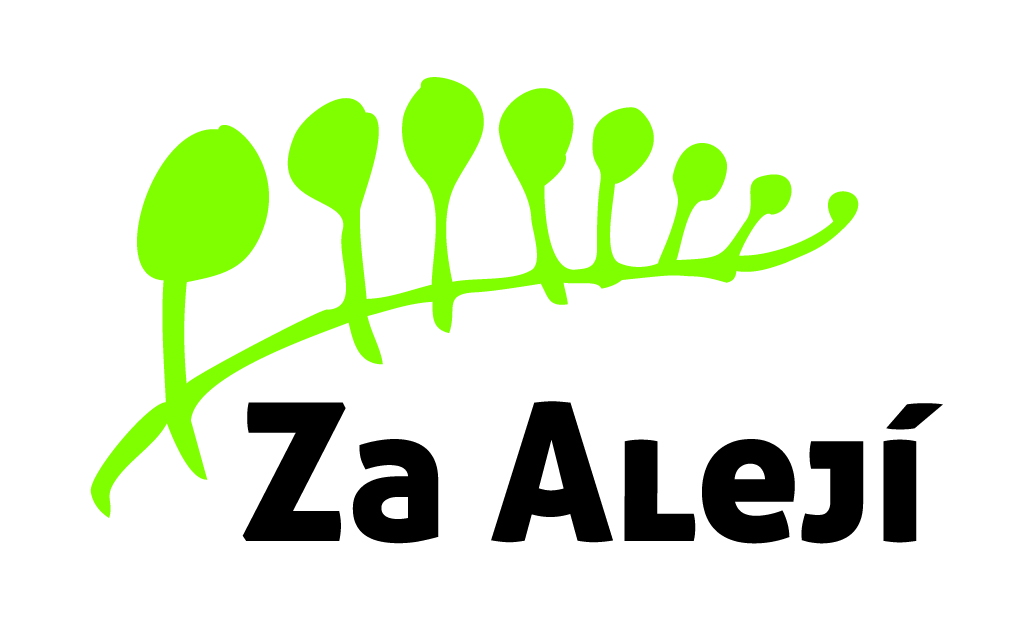 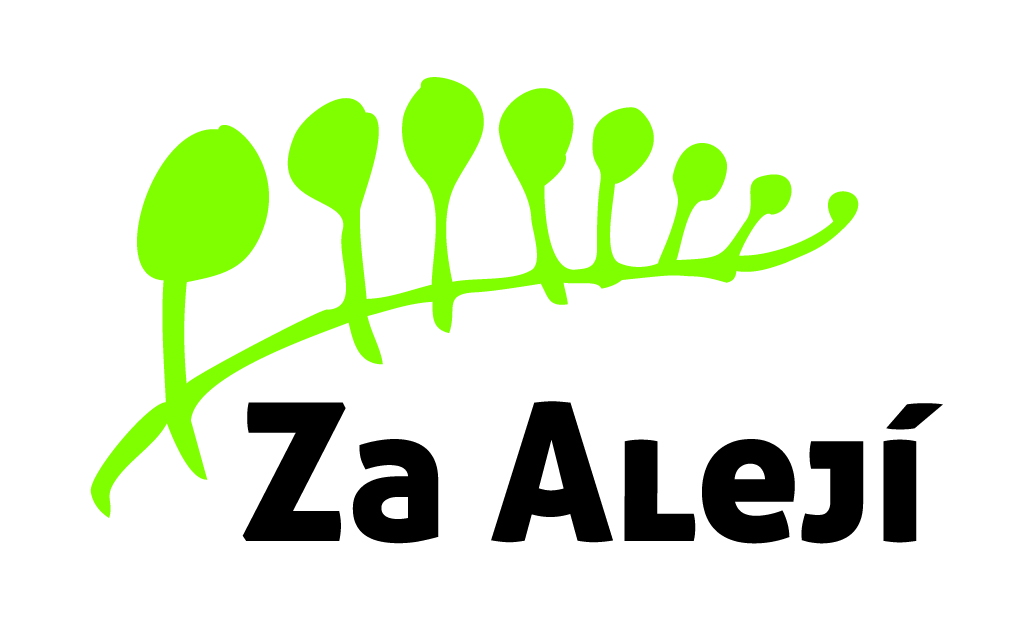 Za Alejí 1072, příspěvková organizace 

TERMÍNY JEDNOTNÉ PŘIJÍMACÍ ZKOUŠKY
termín: 11. dubna 2025 (4leté obory)   
                     15.dubna 2025 (6letá, 8letá gymnázia)                     
2. termín: 14. dubna 2025 (4leté obory)                                              	        16. dubna 2025 (6letá, 8letá gymnázia)
Náhradní termín (všechny obory vzdělání): 
1. termín: 29. dubna 2025
2. termín: 30. dubna 2025
Řádný termín talentové zkoušky 17.3. – 23.4.2025
Upozornění k termínům - MŠMT může v souladu s § 184a, odst. 4 ŠZ stanovit odlišný způsob nebo podmínky přijímání ke vzdělávání (krizový zákon, karanténa…).
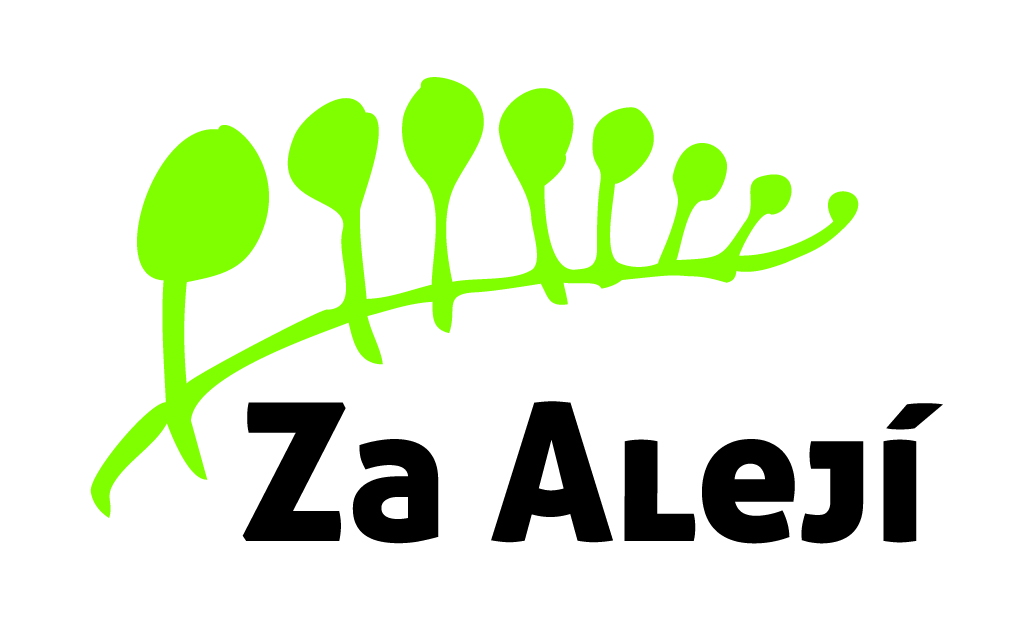 Za Alejí 1072, příspěvková organizace 
Přihláška 
Každý uchazeč si může podat přihlášku až na 3 střední školy nebo 3 maturitní obory v rámci jedné střední školy.
V prvním kole přijímacího řízení si může uchazeč podat navíc až dvě přihlášky do oborů s talentovou zkouškou.
 Může tak v prvním kole podat dohromady až 5 přihlášek (jednotnou přijímací zkoušku však přesto může konat maximálně dvakrát).
Pořadí škol se v přihlášce nově uvádí podle preference (po uplynutí termínu podání přihlášky nelze pořadí měnit). Ve všech přihláškách jsou obory ve stejném pořadí.
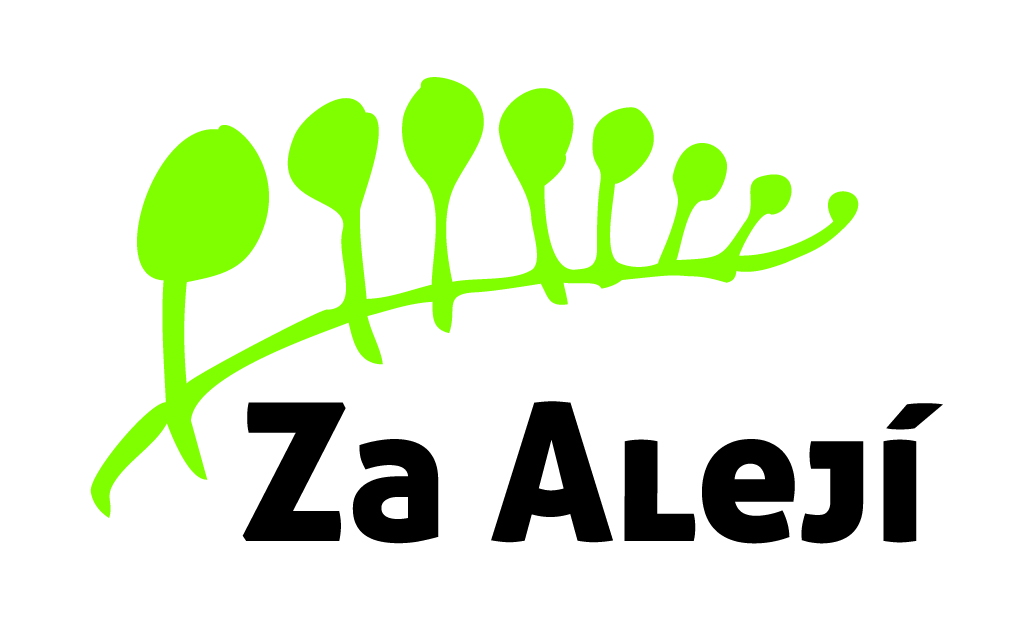 Za Alejí 1072, příspěvková organizace 

TERMÍNY PRO ODEVZDÁNÍ PŘIHLÁŠEK
    do 20. února 2025 (nejdříve 1. února 2025)

Platí pro všechny oborů vzdělávání včetně oborů s talentovou zkouškou.

Součástí přihlášky jsou prosté kopie dokladů stanovených vyhláškou.
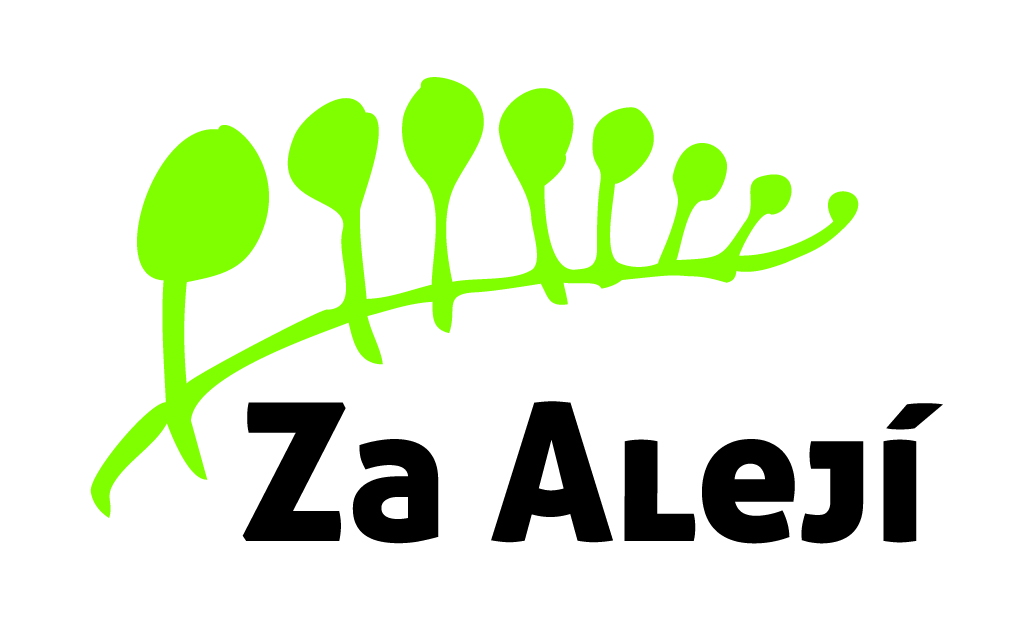 Za Alejí 1072, příspěvková organizace 

ZPŮSOBY PODÁNÍ PŘIHLÁŠEK 
Elektronicky (prostřednictvím informačního systému) na základě prokázání totožnosti s využitím prostředku pro elektronickou identifikaci (stvrzením přihlášky je přihláška podána do všech škol); www.dipsy.cz
Částečně digitalizovaná přihláška formou výpisu z informačního systému (není třeba prokázání totožnosti s využitím elektronické identifikace) - vygenerovaný výpis se odesílá běžným způsobem do škol);
Papírový tiskopis přihlášky - listinná přihláška se shodným pořadím oborů na všech tiskopisech.
Dosavadní podpis uchazeče se nahrazuje čestným prohlášením podávající osoby (nezletilý uchazeč souhlasí s podáním a obsahem).
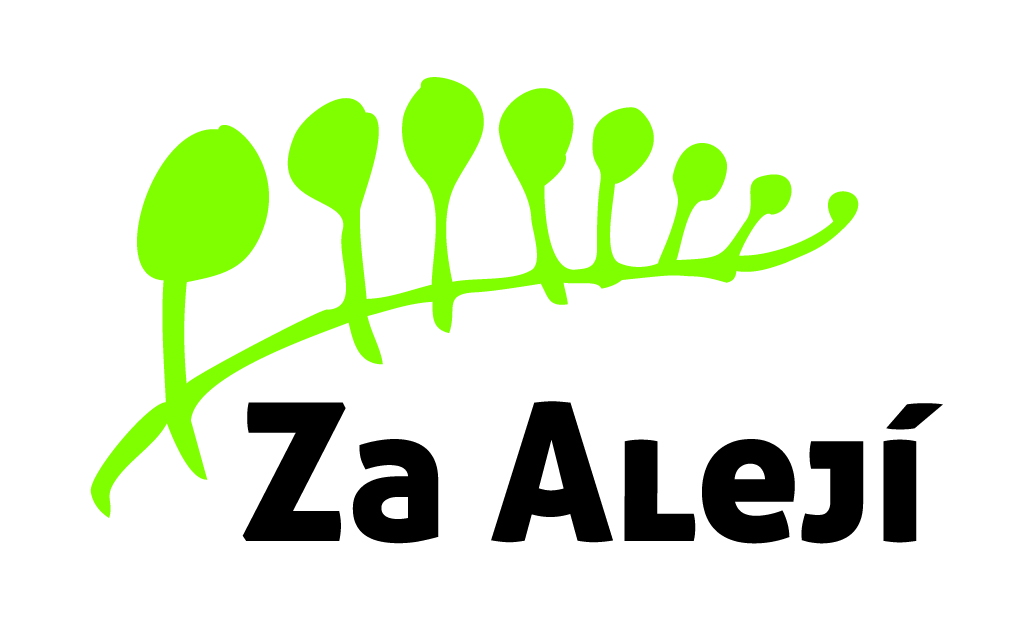 Za Alejí 1072, příspěvková organizace 

JEDNOTNÁ PŘIJÍMACÍ ZKOUŠKA 
Místo konání jednotné zkoušky určí Cermat 1. března, a to jednu ze škol s oborem vzdělávání s MZ, kam se uchazeč hlásí. 
Na oba termíny může být určena stejná škola. 
Pozvánku zasílá uchazeči ředitel SŠ nejpozději 14 dní před konáním zkoušek.
Uchazeč, který se hlásí alespoň do jednoho oboru s MZ, má právo konat dva termíny JPZ.
Školní přijímací zkouška (může být stanovena) – koná se v období od 17.3. do 23.4. 2025
Průběh a délka JPZ (nezměněno)
- Český jazyk a literatura (60 min), Matematika a její aplikace (70 min)
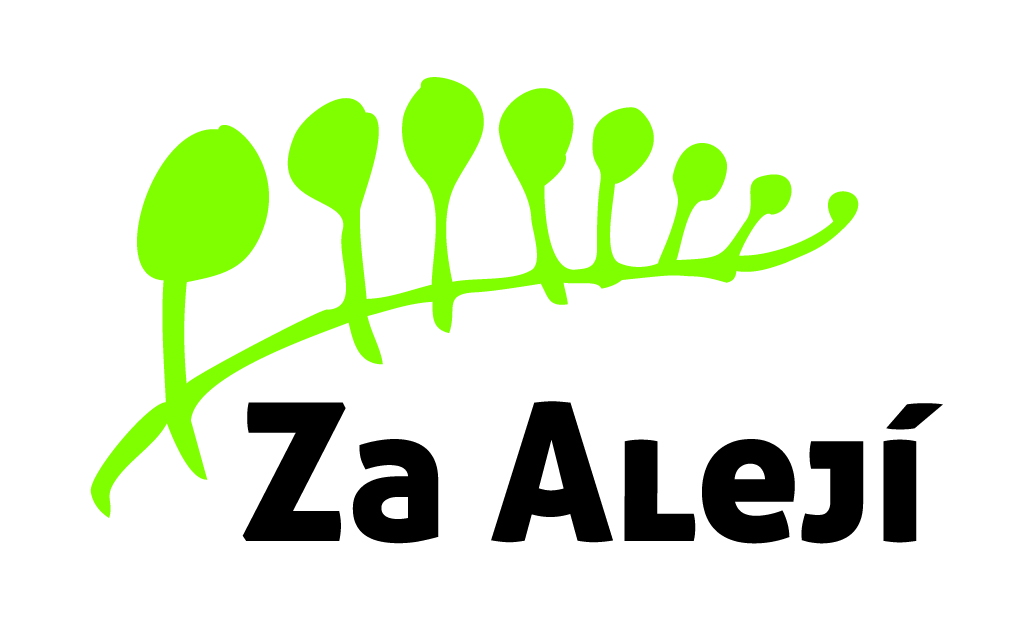 Za Alejí 1072, příspěvková organizace 

výsledek přijímacího řízení (návrh)

Jednotný termín zveřejnění výsledků všemi středními školami - stanoven vyhláškou (cca 15. května 2025). 

Pokud nelze  přijmout všechny úspěšné uchazeče, rozhoduje jejich pořadí. 

Důsledek prioritizace - uchazeč je přijat do jediného oboru (který v přihlášce upřednostnil), do ostatních oborů není přijat.

Rozhodnutí o přijetí či nepřijetí bude uchazečům oznámeno zveřejněním seznamu - rozhodnutí se 1. a 2. kole nevyhotovuje         v písemné formě.
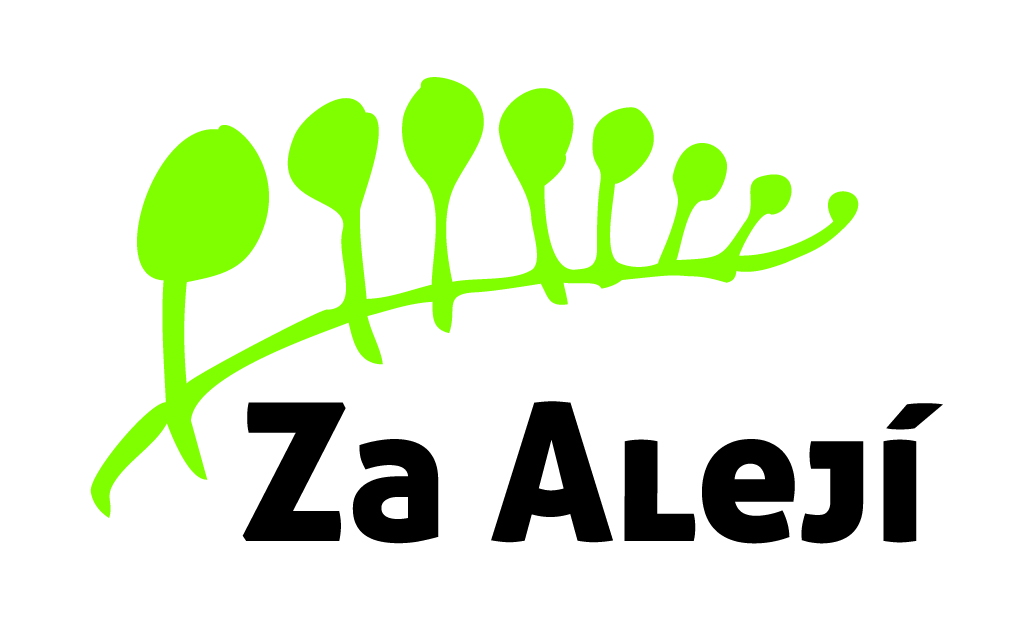 Za Alejí 1072, příspěvková organizace 

Vzdání se práva na přijetí - nová možnost, jak zvrátit přijetí v 1. kole (volné místo se obsazuje až v dalších kolech přijímacího řízení); pokud v rámci 1. kola není uchazeč přijat, může se účastnit dalších kol přijímacího řízení.

Odvolání - možnost podání odvolání do 3. pracovních dnů po zveřejnění seznamu, smysl má pouze v případě pochybení řízení.
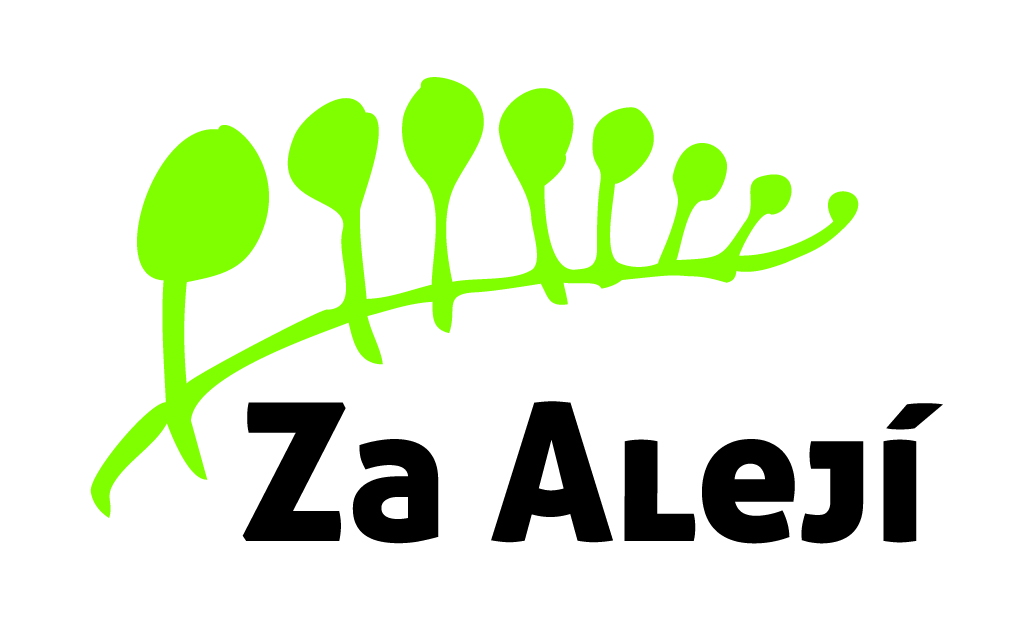 Za Alejí 1072, příspěvková organizace 

2. Kolo přijímacího řízení

Do 2. kola se může hlásit uchazeč, který nebyl přijat v prvním kole nebo se vzdal práva na přijetí. 
Nově musí být zohledněny výsledky JPZ, pokud je uchazeč v 1. kole nekonal, nemůže se hlásit do maturitního oboru.
Školní nebo talentová zkouška se koná pouze v jednom termínu (8. 6. - 12. 6. 2025), náhradní termín se nekoná.
Postupuje se obdobně jako v 1. kole, včetně prioritizace, tří způsobů podání přihlášky, možnost podání počtu tří přihlášek (ne více), zveřejnění výsledků 21. 6. 2025

Termín podání přihlášek: 24. května 2025.
Za Alejí 1072, příspěvková organizace 

            
3. A DALŠÍ KOLA PŘIJÍMACÍHO ŘÍZENÍ

3. a další kola zůstávají výlučně v kompetenci ředitele školy.
Přihlásit se může uchazeč, který nebyl přijat v žádném předchozím kole nebo se vzdal práva na přijetí.
Přihlášky se neumožňuje podávat prostřednictvím elektronického systému.
Není jednotný termín zveřejnění, rozhodnutí se vyhotovuje písemně.
Lze podat odvolání ve lhůtě 3 pracovních dnů ode dne oznámení rozhodnutí.
Přijatý uchazeč potvrzuje úmysl stát se žákem školy písemným vyjádřením do 7 dnů ode dne oznámení
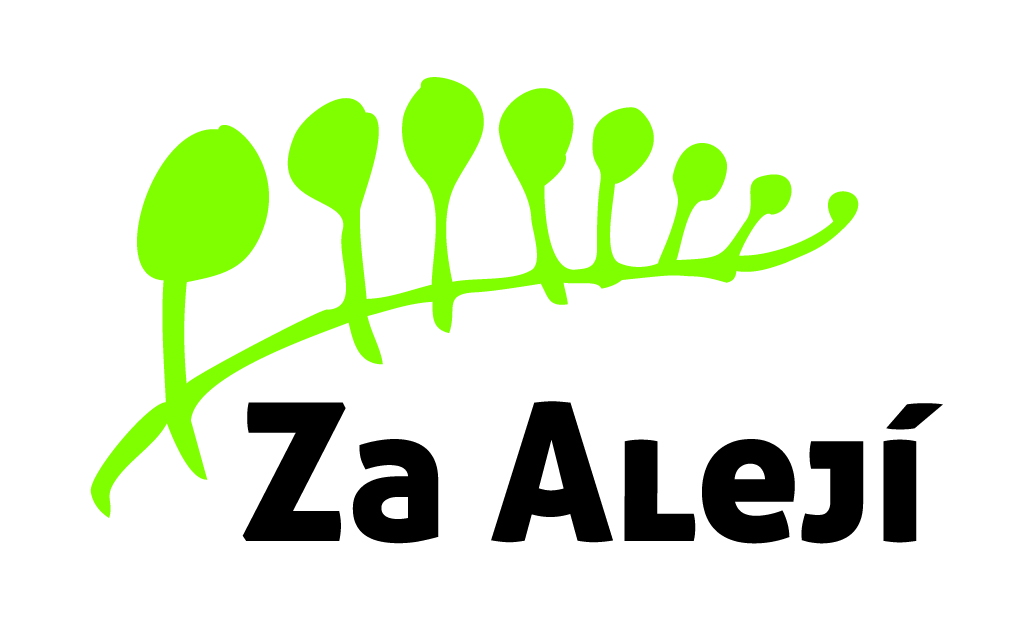 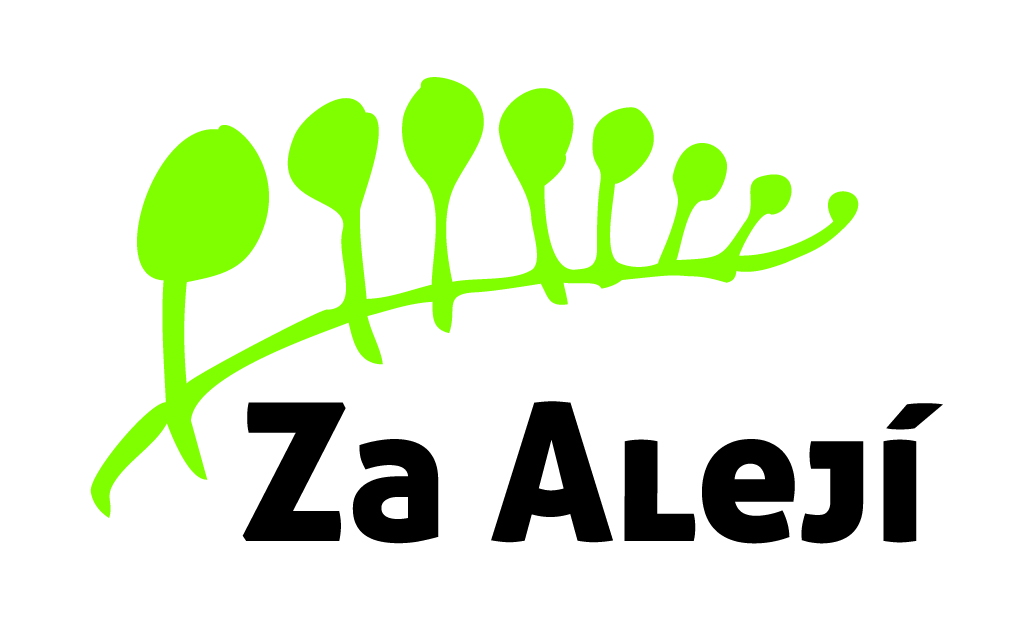 Za Alejí 1072, příspěvková organizace 

Uchazeči se speciálními vzdělávacími potřebami 
Ředitel dané SŠ rozhodne podle vyjádření školského poradenského zařízení, které uchazeč doloží k přihlášce, o uzpůsobení podmínek pro konání jednotné přijímací zkoušky.
Upravit podmínky lze pouze na základě předchozího informovaného souhlasu (projednání nejpozději 10 dní před konáním zkoušky).
Na žádost je umožněno promíjet přijímací zkoušku z českého jazyka osobám, které získaly předchozí vzdělání ve škole mimo území České republiky. Při přijímacím řízení se znalost u těchto osob ověřuje pohovorem.
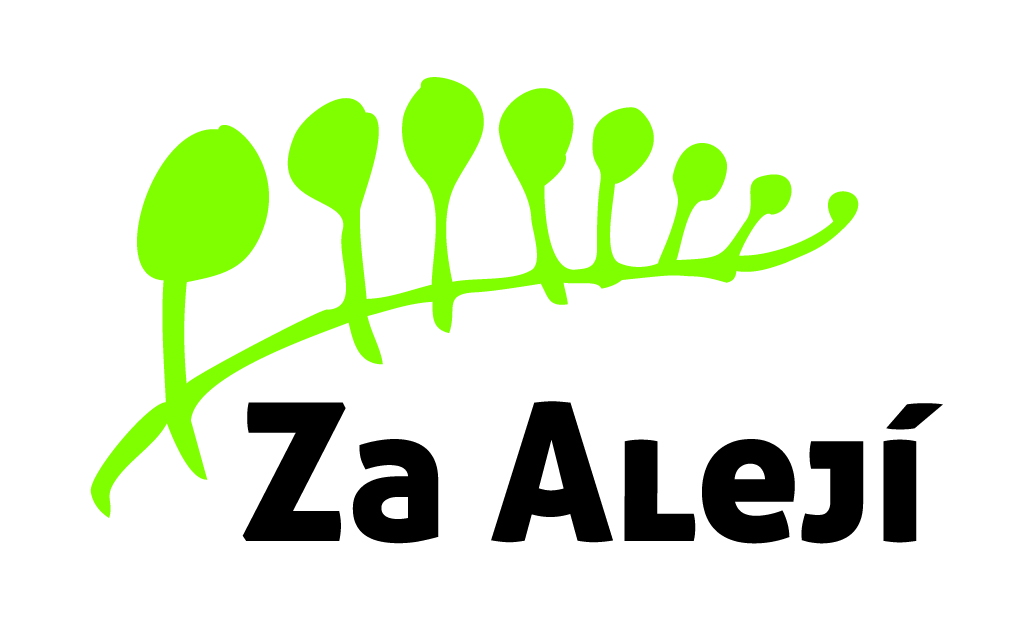 Za Alejí 1072, příspěvková organizace 


„Podpora řemesel v odborné školství“
Aktuálně zařazeno do programu 19 oborů vzdělávání
    (Truhlář, Tiskař na polygrafických strojích, Knihař)	
Žáci obdrží finanční příspěvek z rozpočtu ZK:
    (při splnění stanovených podmínek)
1. roč. - 300 Kč/měs., za vyznamenání na konci roku 1 500Kč
2. roč. - 400 Kč/měs., za vyznamenání na konci roku 2 500Kč
3. roč. - 500 Kč/měs., za vyznamenání na konci roku 3 000Kč
Přehled podporovaných oborů a podmínky pro vyplácení příspěvků jsou uveřejněny na www.zkola.cz v sekci „Podpora řemesel v odborném školství“.
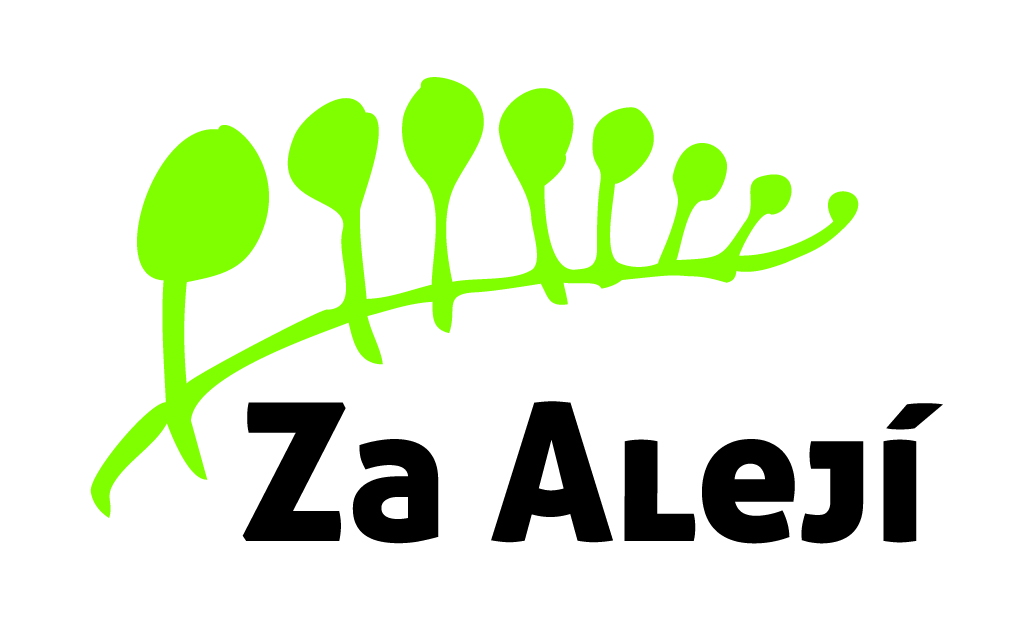 Za Alejí 1072, příspěvková organizace 

SLEDUJTE:
● webové stránky Vámi vybraných škol (přípravné kurzy, přijímačky nanečisto, kritéria přijímacího řízení)
● www.cermat.cz – informace k jednotné přijímací zkoušce, testy z minulých let
● www.zkola.cz – informace k přijímacímu řízení (další kola přijímacího řízení)
● www.dipsy.cz 
● www.prihlaskynastredni.cz
Za Alejí 1072, příspěvková organizace 


KONTAKT
Petra Grebeníčková
grebenickova@zszaaleji.cz
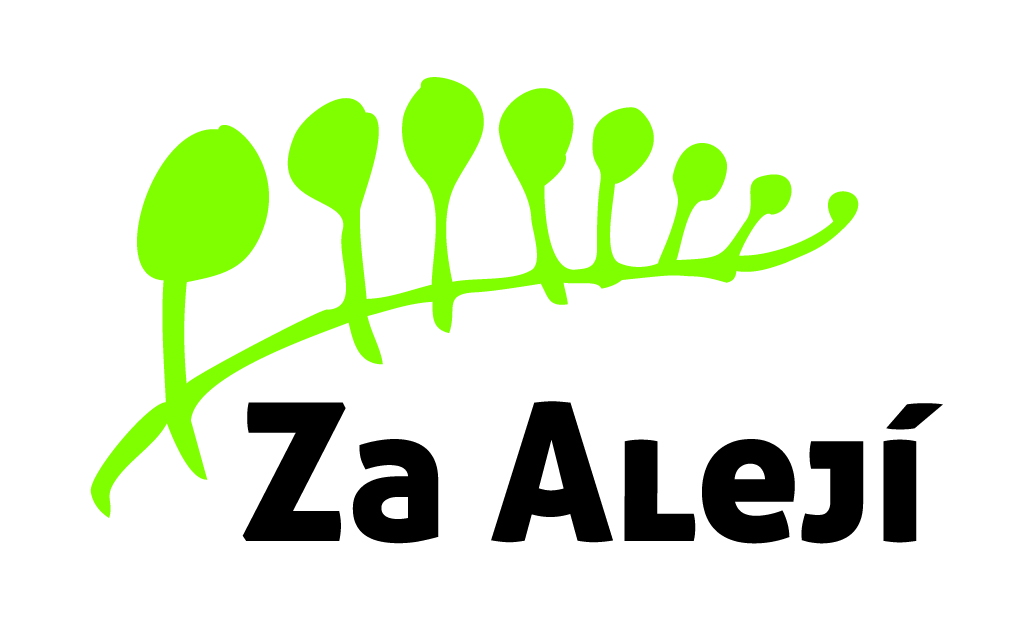 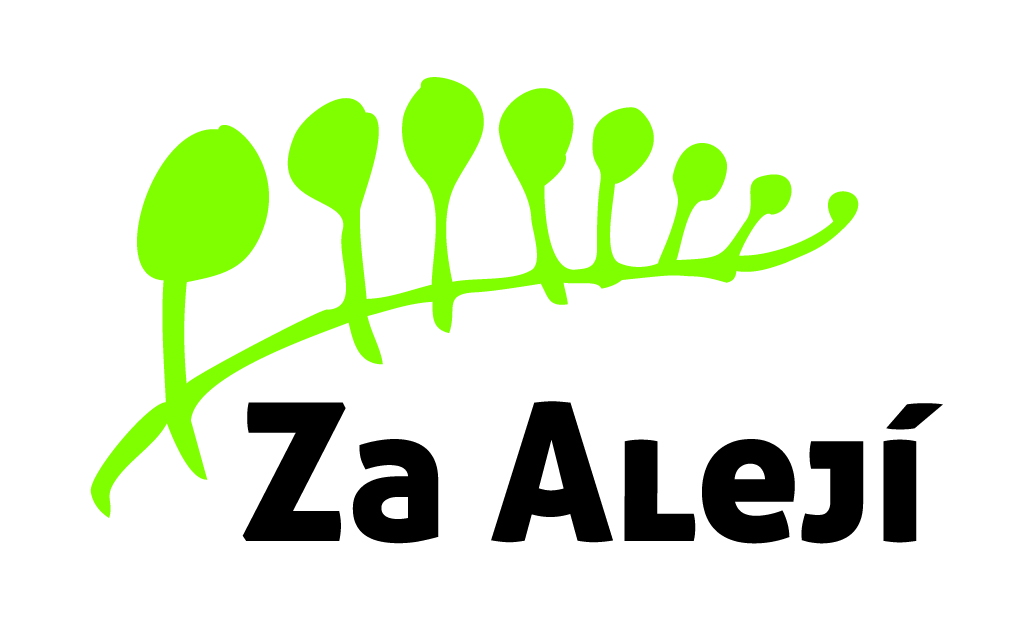 Za Alejí 1072, příspěvková organizace
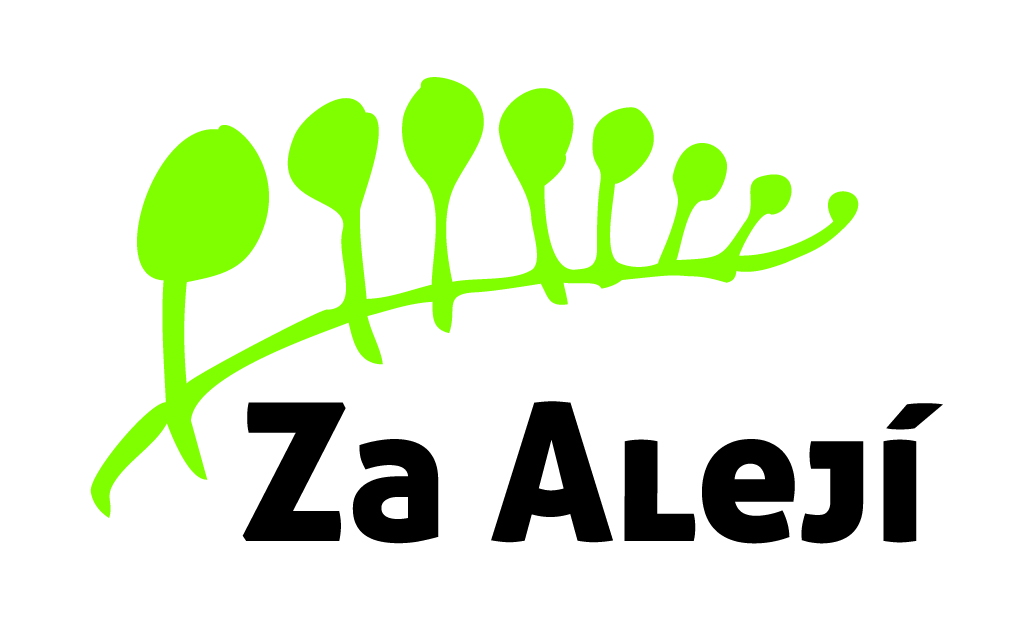 Za Alejí 1072, příspěvková organizace
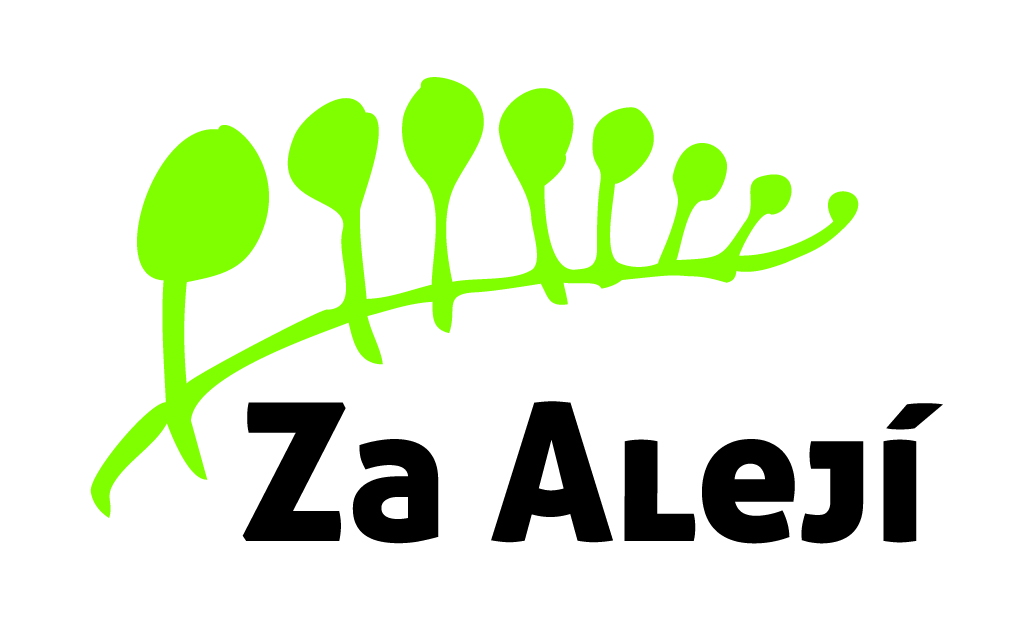 Za Alejí 1072, příspěvková organizace
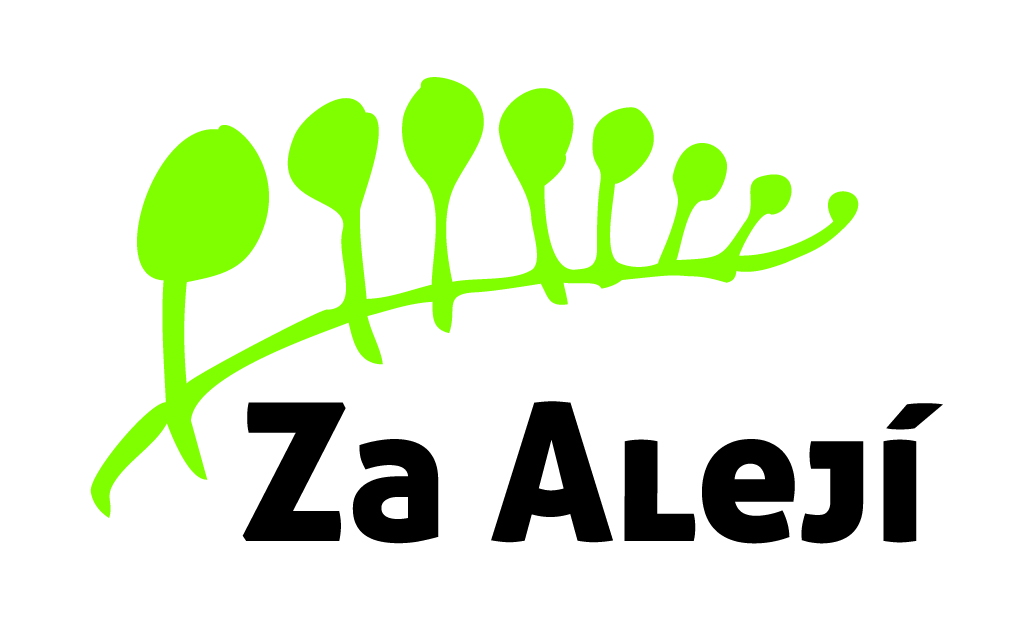 Za Alejí 1072, příspěvková organizace
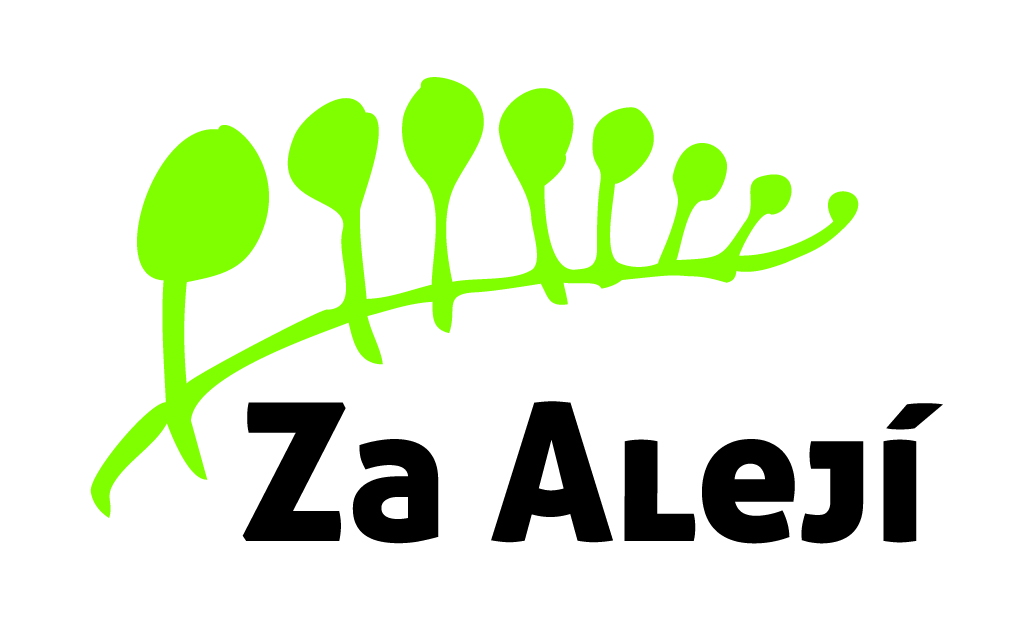 Za Alejí 1072, příspěvková organizace
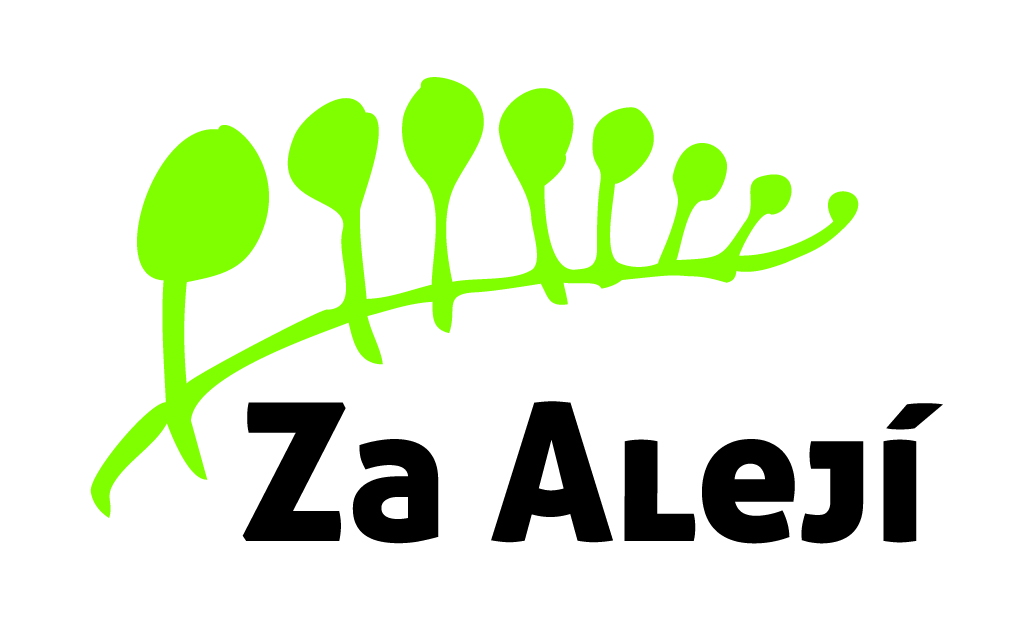 Za Alejí 1072, příspěvková organizace